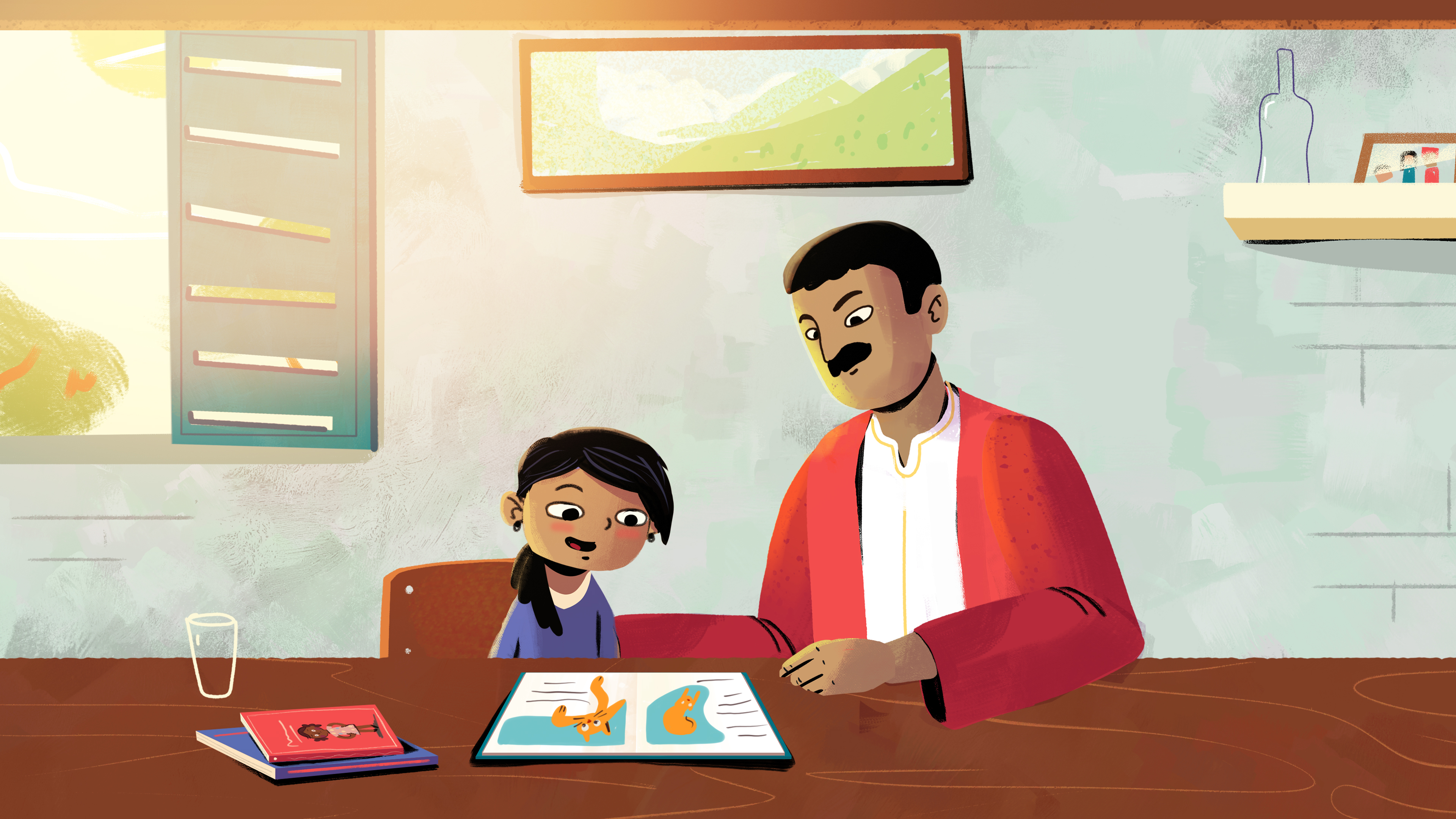 Read-at-home activities help set children up for success in life.
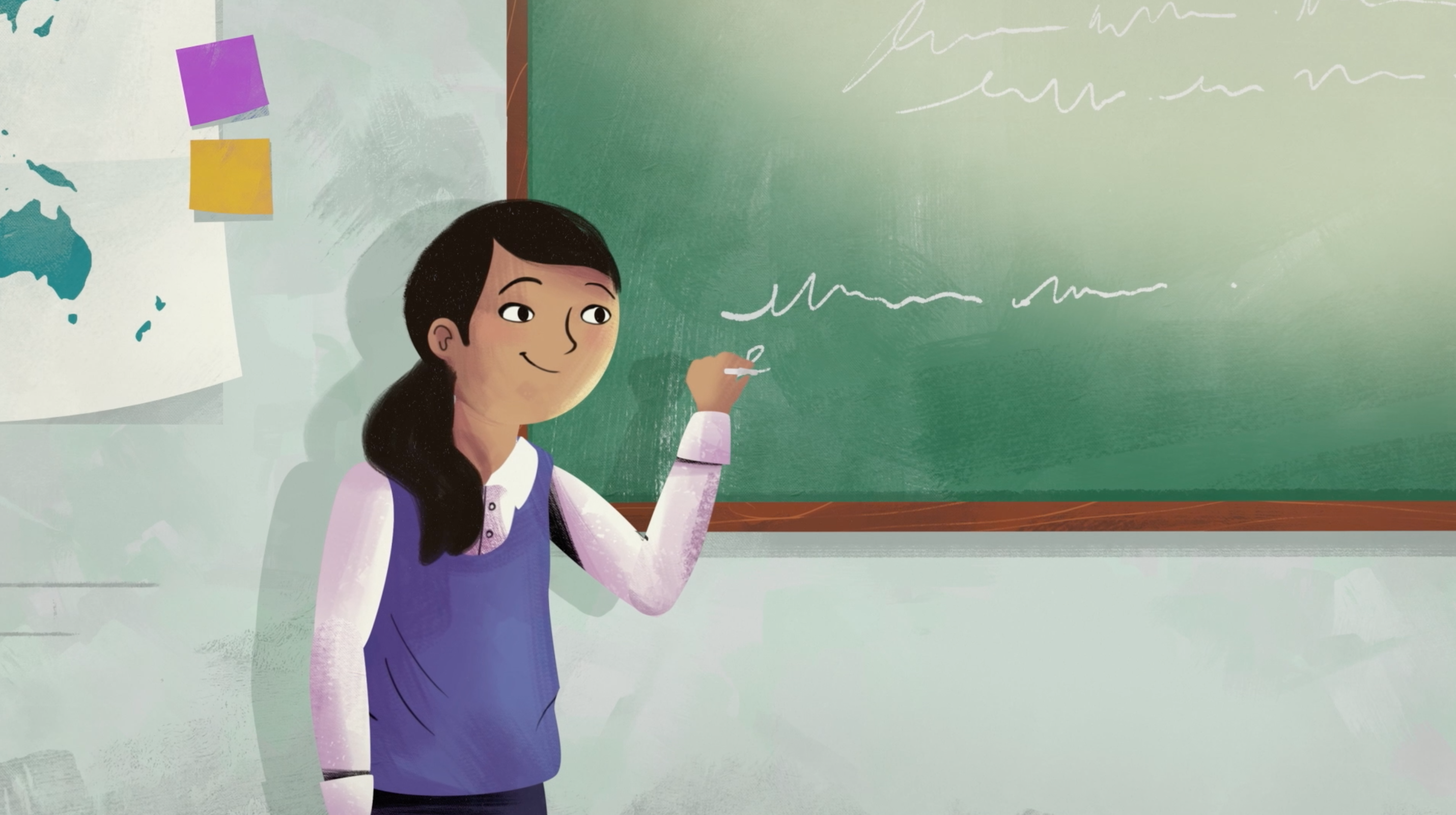 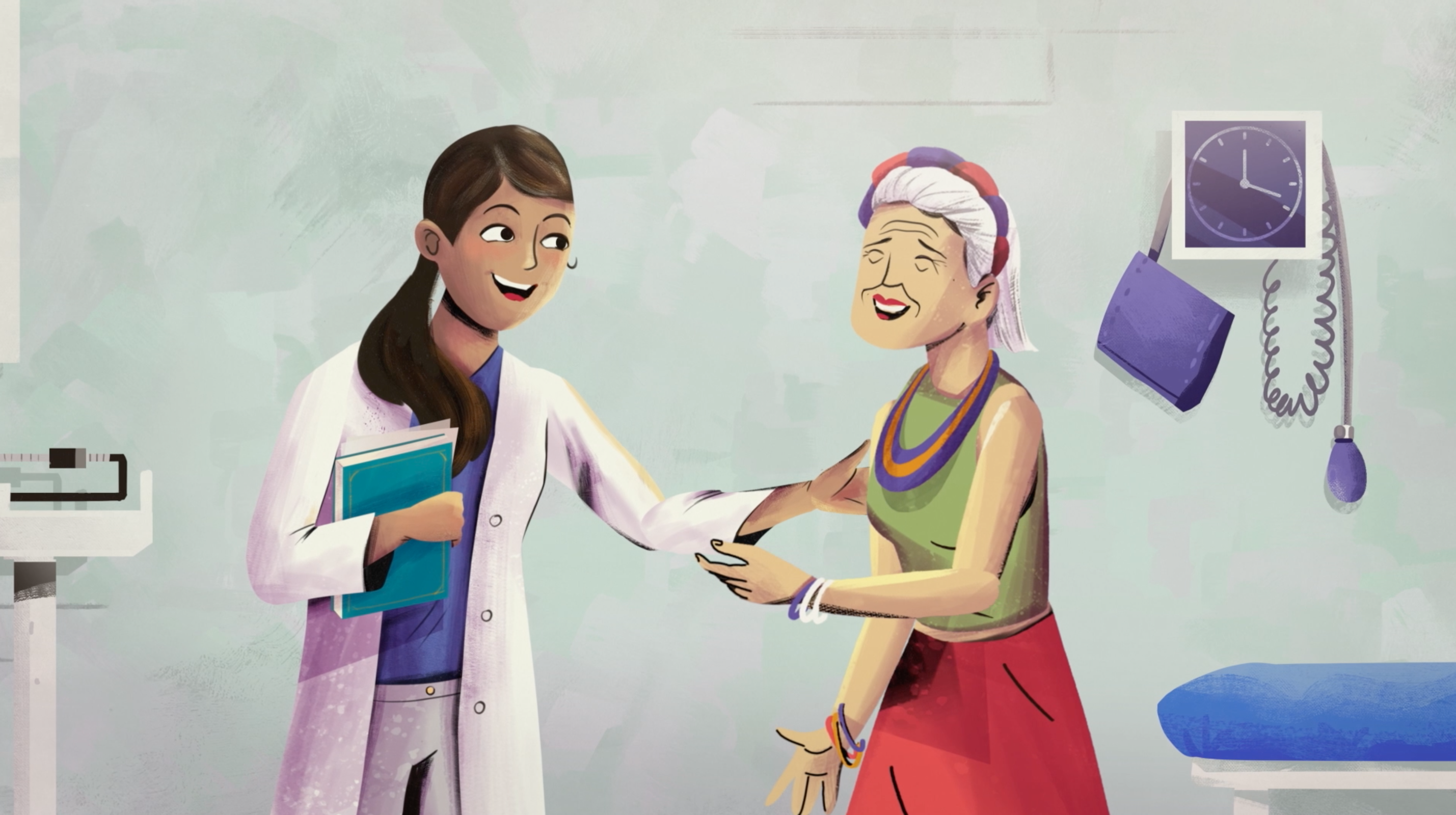 [insert program logos]